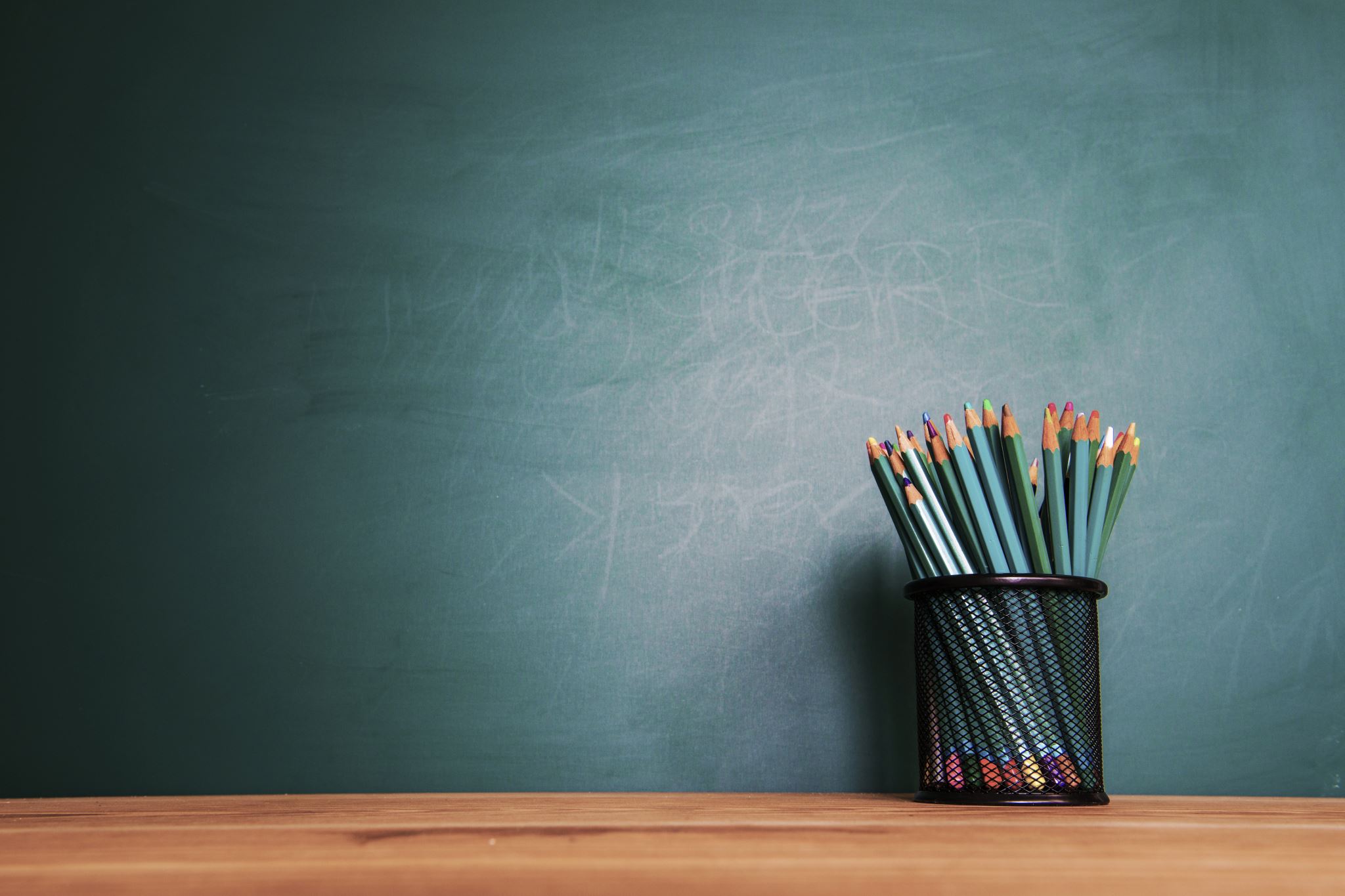 SU
26.01.23
Sak 01/23-24	Konstituering
Leder: Heidi Fredriksen
Sekretær: Rektor
Representant TKFU: Anette Kvam? Heidi spør henne.
Hvor lenge er vi valgt for? 2 år
Sak 02/23-24	Personalsituasjon, aukande elevtal og ombygging. Orienteringssak v rektor
Vi har ikke klart å rekruttere så mange lærere som vi har fått lønnsmidler til.
Vi må bruke lærere i 100% stilling m overtid
Vikar ved permisjoner og utdanning dekkes opp av egne lærere
Andreas tilbake, Tomine tilbake i mars
Elevtall: økende! 
14 ukrainske elever pr 01.11.23
Ombygging av biblioteket fullført, mangler møbler og digital tavle, men dette er bestillt
Behov for grupperom øker pga elever med individuelle behov og stort press på små klasserom
Gaming-pc kommer! Et av grupperommene skal brukes til dette
Sak 03/23-24	Skulen sitt 50-årsjubileum, informasjon frå skulen. Forslag frå skulen om at dato for avspasering av 	kveldsarrangement bli 2.januar 24.
Program 50-års jubileum: Alle invitert til åpen skole med samling m skolesjefen i gymsalen, kafé og program i klassene 29.nov kl.18.
Avspasering 
22.des?
2.jan?
Elevrådsrepresentantene sjekker hva elevene ønsker på u-trinnet, avgjøres snarest og dato sendes ut til foresatte.
Sak 04/23-24Eventuelt
Ingen saker meldt
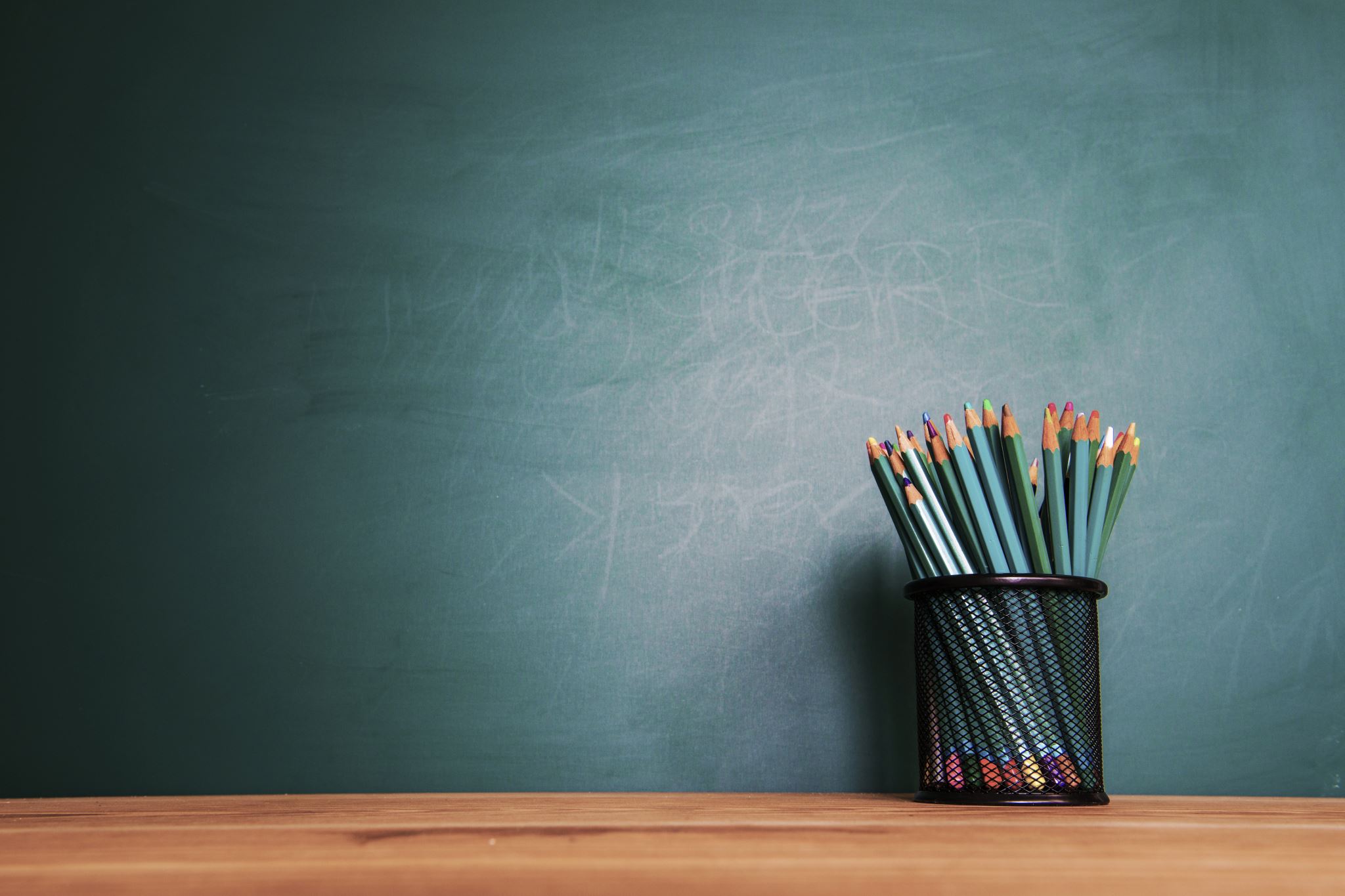 SMU
26.01.23
Sak 01/23-24    	Utbetring av bygg, internett og uteområde, informasjon frå rektor
Avvik på internettilgang meldt oppvekst- og kultursjef og sak meldt til IT.
Befaring gjort og pris på utbedring innhentes.
Lydtette dører montert mellom to rom, vi merker bedring i forhold støy og ønsker å få skiftet ut resterende skyvedører også.
Flere av lekeapparatene ute har ikke blitt godkjent pga av råte. Vi ønsker å få disse erstattet. Vi ser at antallet lekeapparat er betydelig redusert de siste årene.
Sak 02/23-24	Ynskje får FAU og skule om samarbeid med idrettslag og frivillige om reglar for åtferd og språkbruk blant elevane.
FAU har tatt initiativ til møte og kalt inn mandag 6.nov kl.20 på NBU
Sak 03/23-24	 Eventuelt
Ingen saker meldt